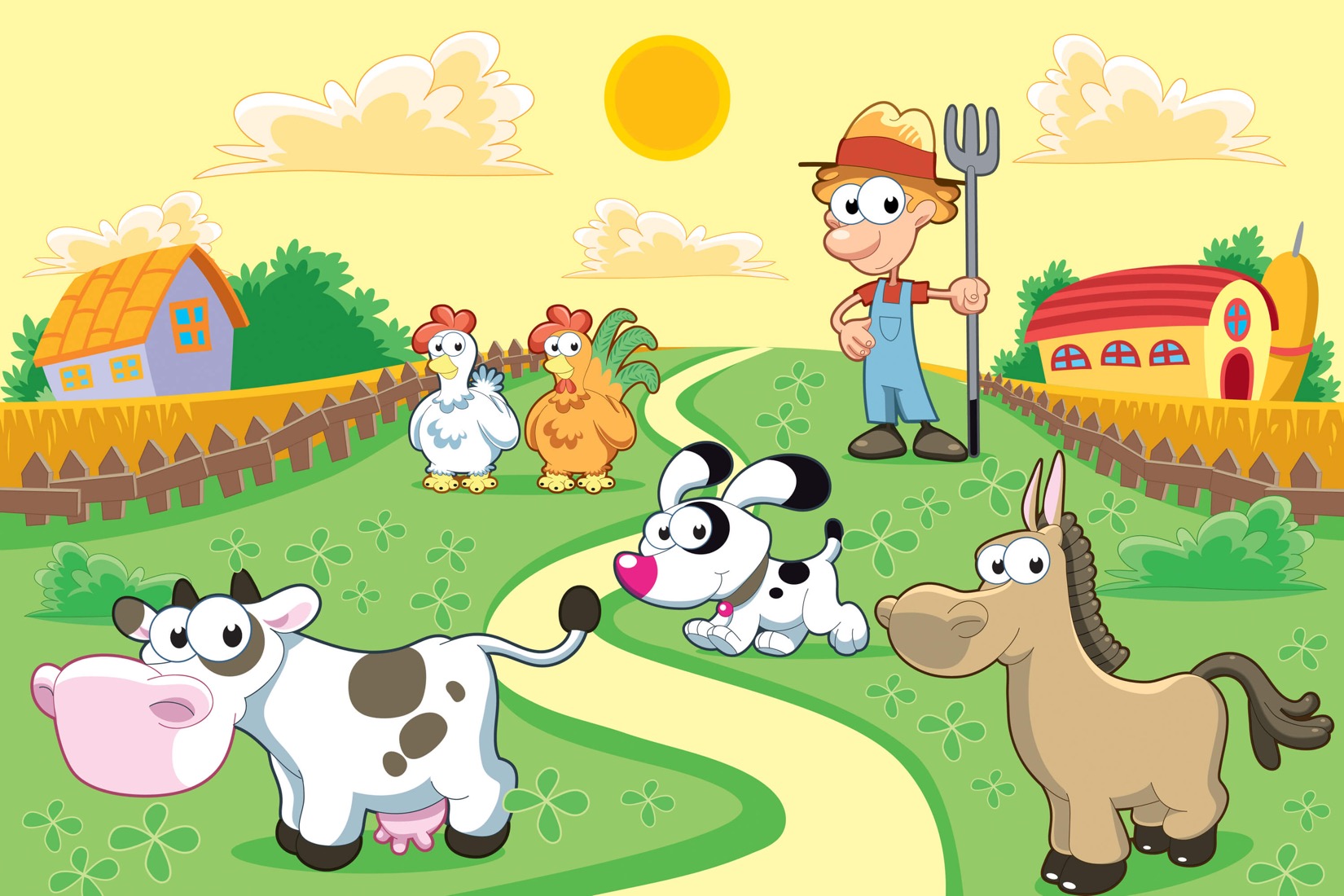 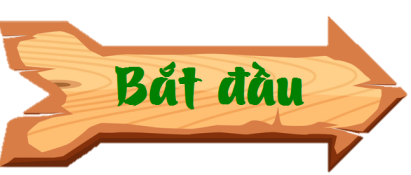 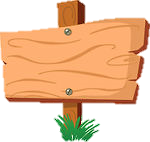 XÂY DỰNG
NÔNG TRẠI
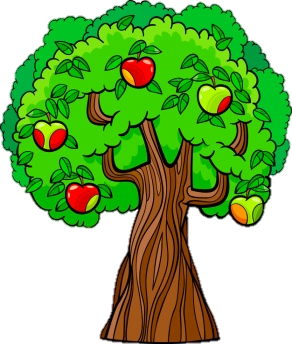 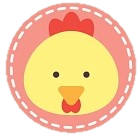 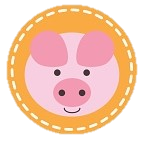 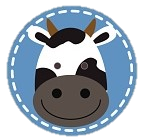 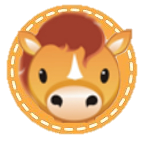 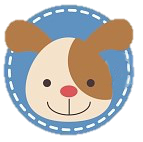 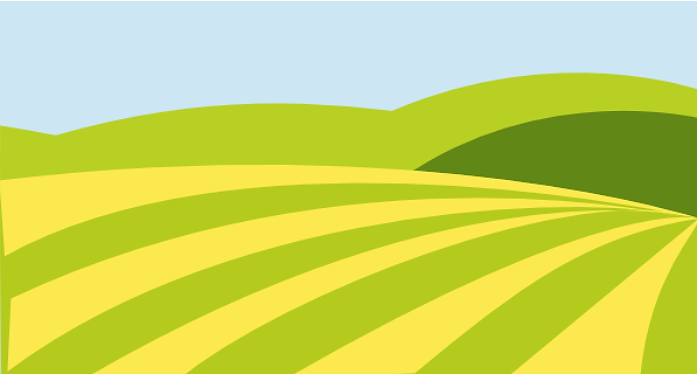 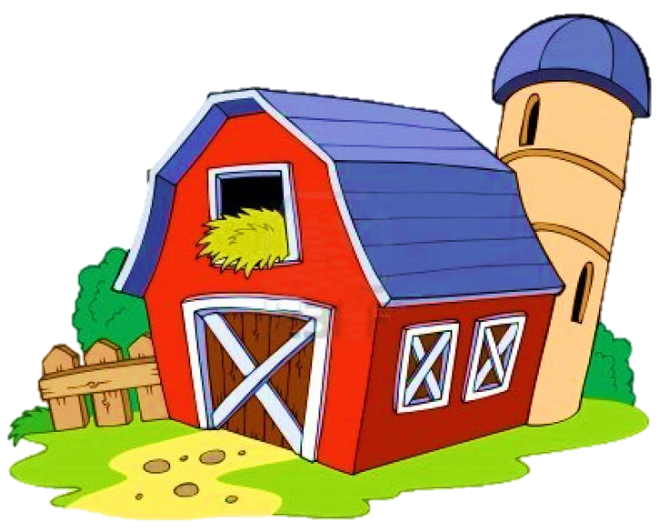 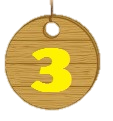 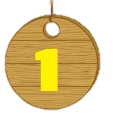 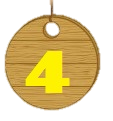 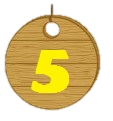 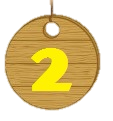 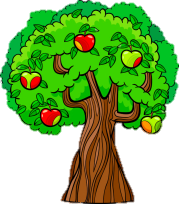 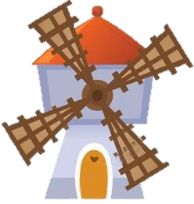 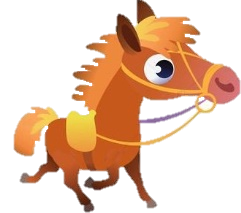 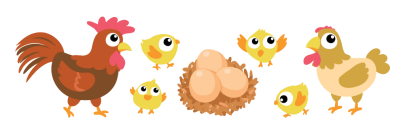 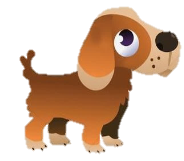 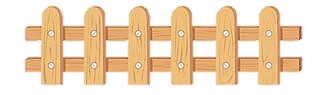 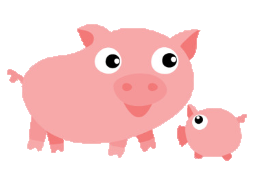 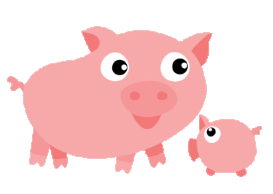 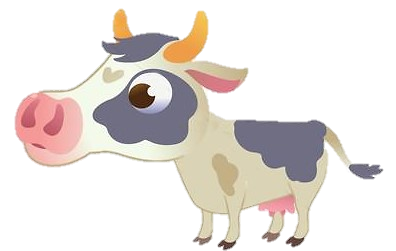 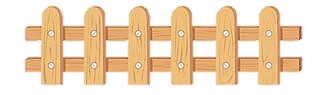 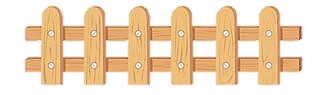 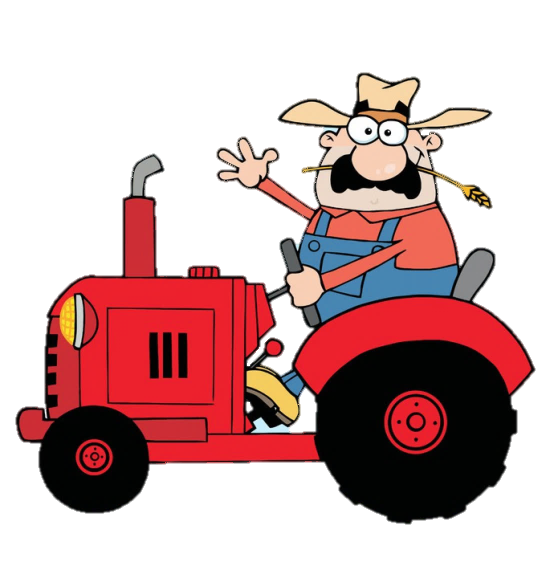 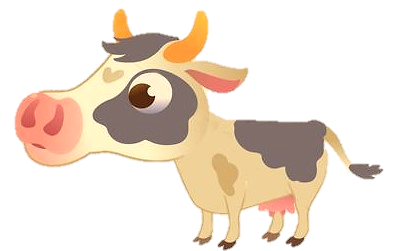 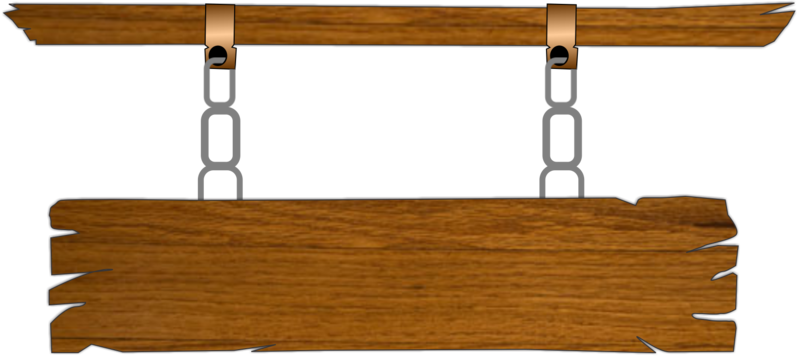 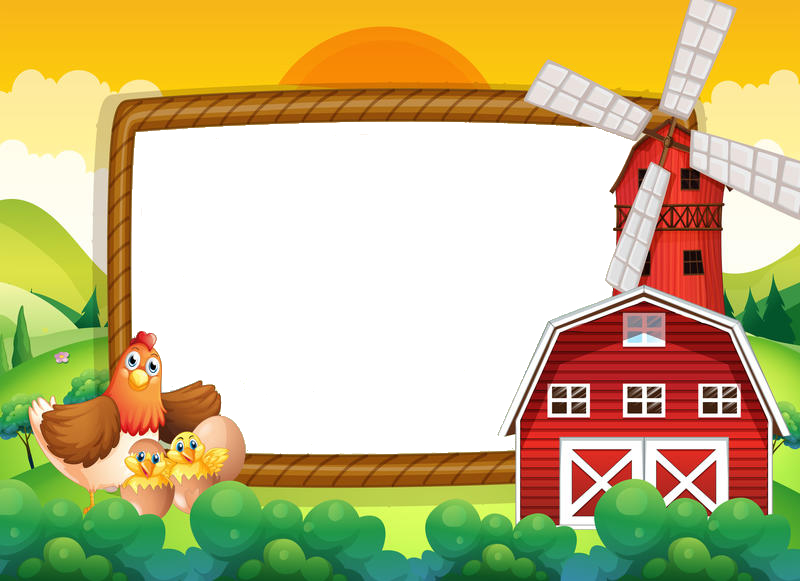 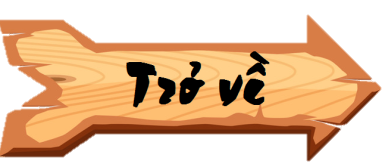 Câu 1: Con bò, con gà, cây lúa, bác nông dân là cơ thể đơn bào hay đa bào?
Đáp án: là cơ thể đa bào
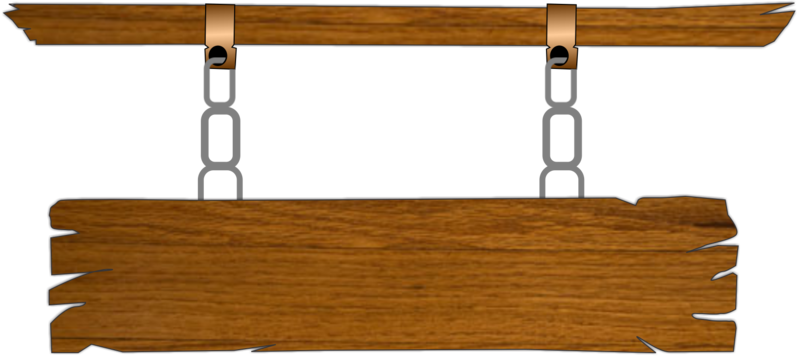 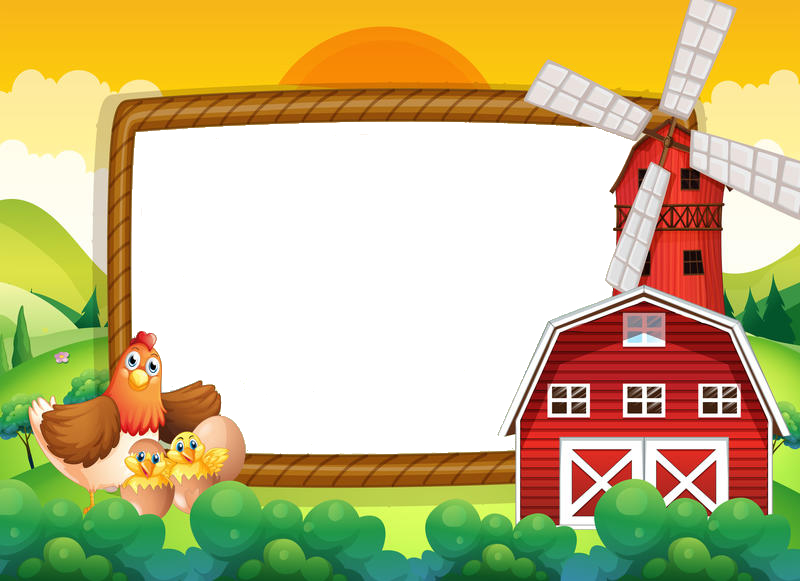 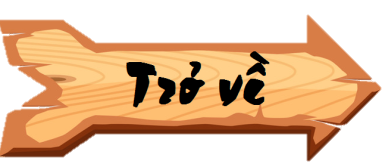 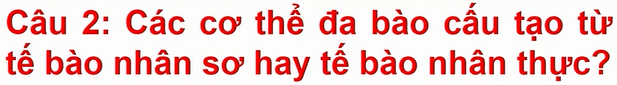 Đáp án: Tế bào nhân thực.
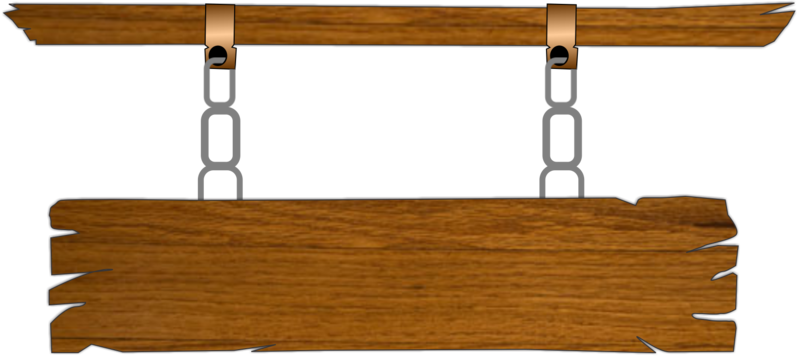 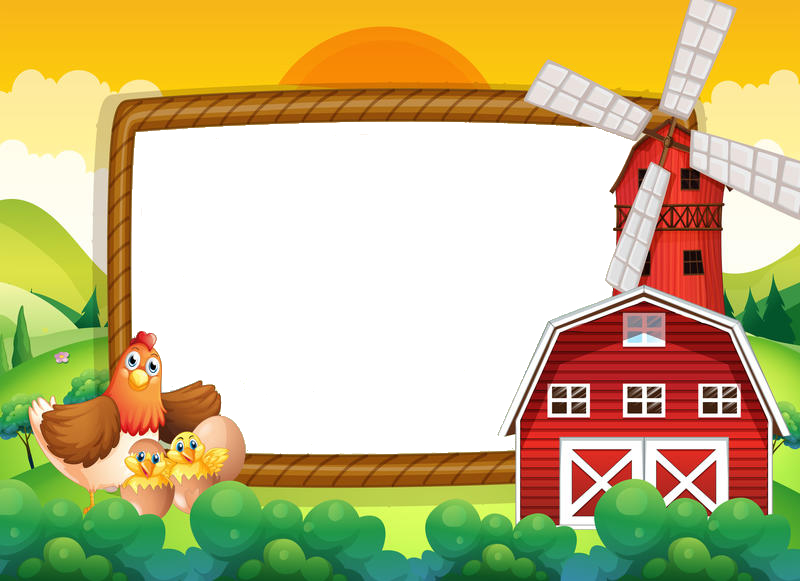 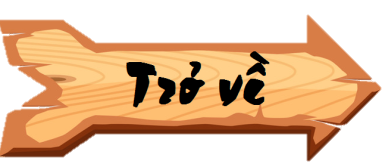 Câu 3: Nêu điểm giống nhau giữa cơ thể 
đơn bào và cơ thể đa bào ?
Đáp án: Đều được cấu tạo từ tế bào
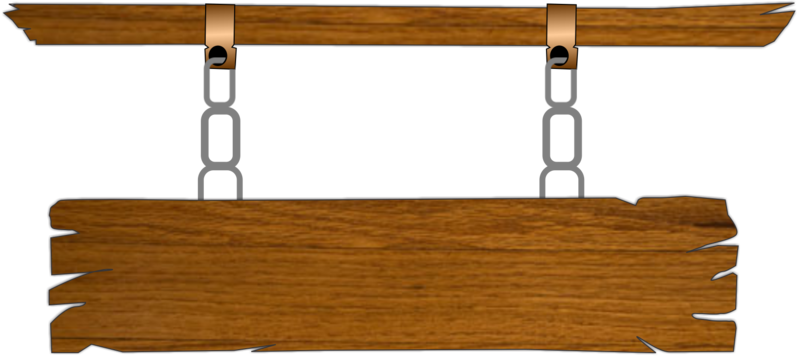 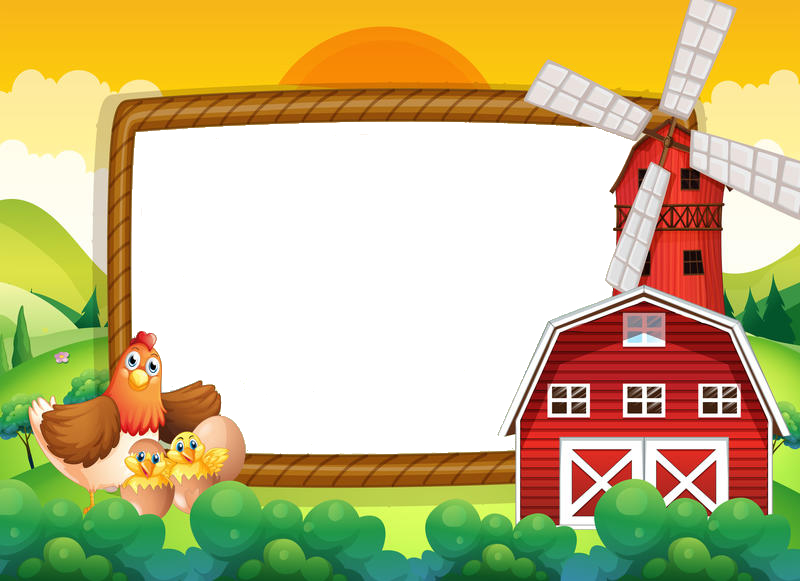 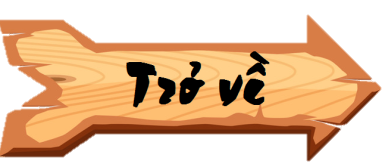 Câu 4: Trong các sinh vật sau: Cây táo, con gà, con bò, cây lúa…Sinh vật nào có khả năng tự tổng hợp chất hữu cơ (tự dưỡng)?
Đáp án: Cây táo, cây lúa
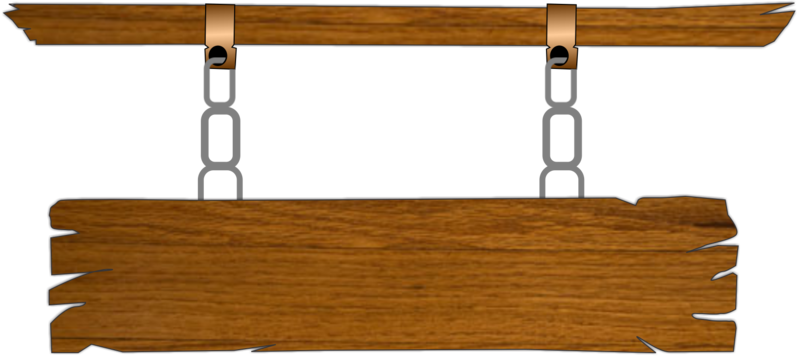 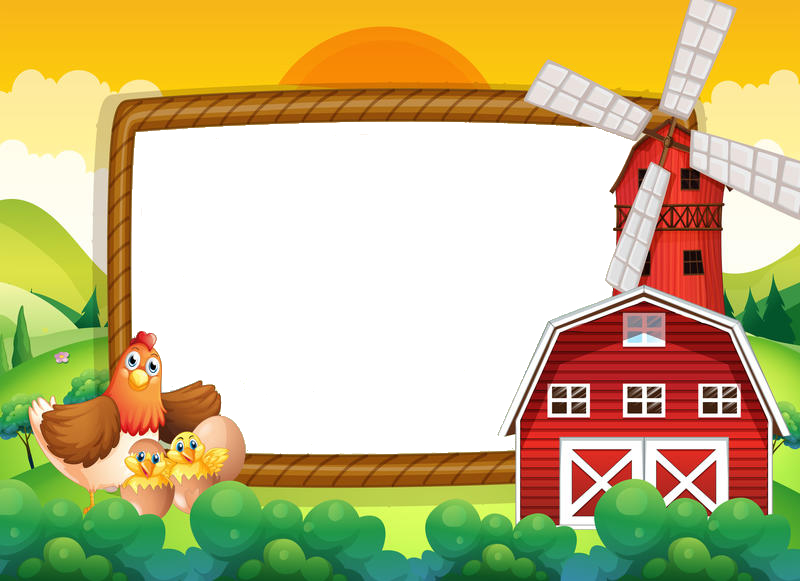 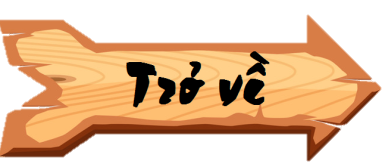 Câu 5: Trong các sinh vật sau: con bò, con cừu, cây táo, cây mít…Sinh vật nào có khả năng di chuyển?
Đáp án: con bò, con cừu
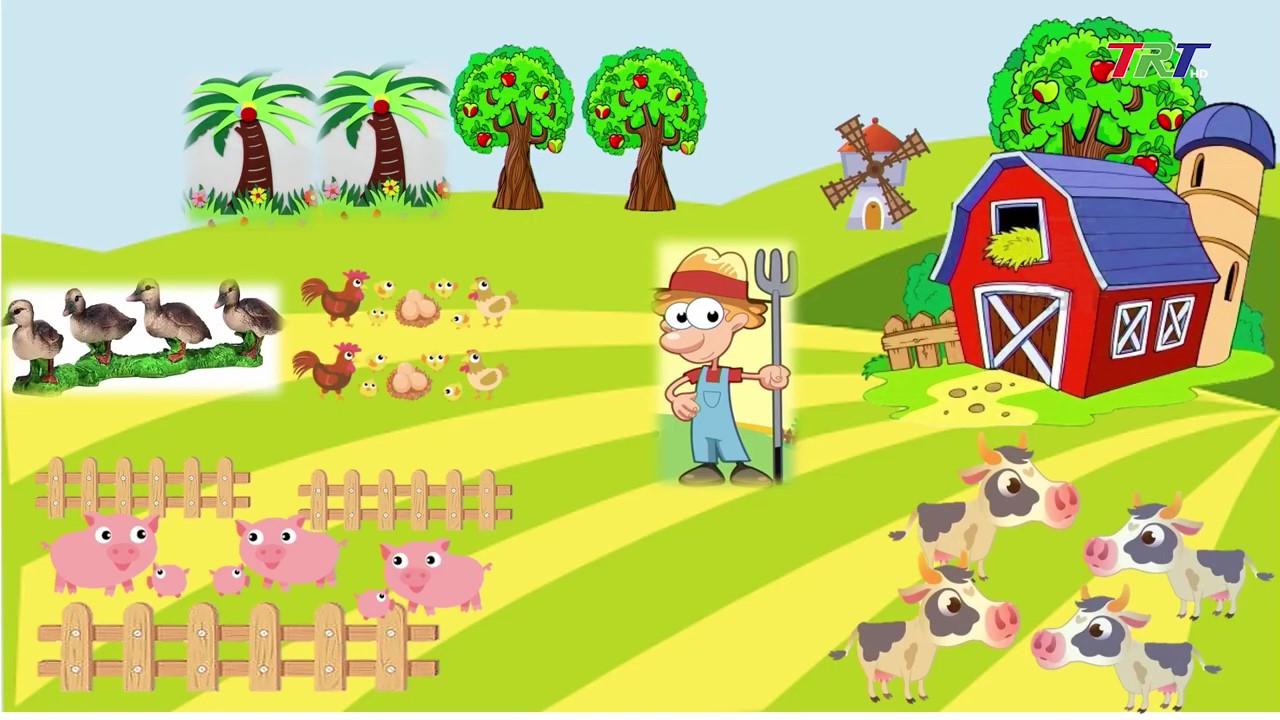 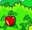 Chủ đề 8: ĐA DẠNG THẾ GIỚI SỐNG
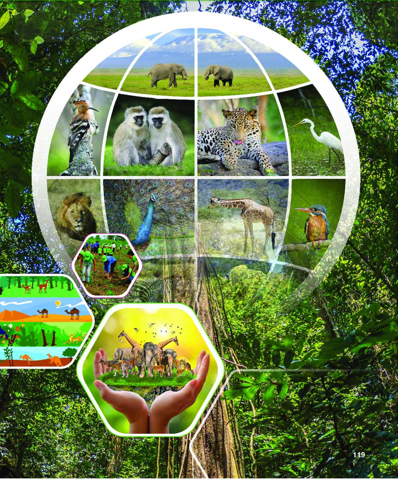 Chủ đề 8: ĐA DẠNG THẾ GIỚI SỐNG
BÀI 22: PHÂN LOẠI THẾ GIỚI SỐNG
BÀI 23: THỰC HÀNH XÂY DỰNG KHÓA LƯỠNG PHÂN
BÀI 22: PHÂN LOẠI THẾ GIỚI SỐNG
01
SỰ CẦN THIẾT CỦA VIỆC PHÂN LOẠI THẾ GIỚI SỐNG
02
CÁC BẬC PHÂN LOẠI SINH VẬT
03
CÁC GIỚI SINH VẬT
04
KHÓA  LƯỠNG PHÂN
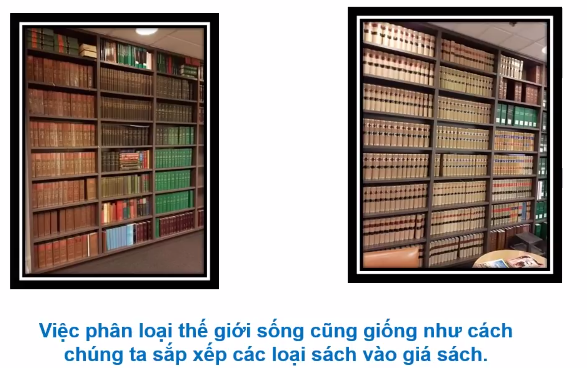 BÀI 22: PHÂN LOẠI THẾ GIỚI SỐNG
1. SỰ CẦN THIẾT CỦA VIỆC PHÂN LOẠI THẾ GIỚI SỐNG
Kể tên một số sinh vật trong hình 22. 1. Từ đó, em hãy nhận xét về thế giới sống?
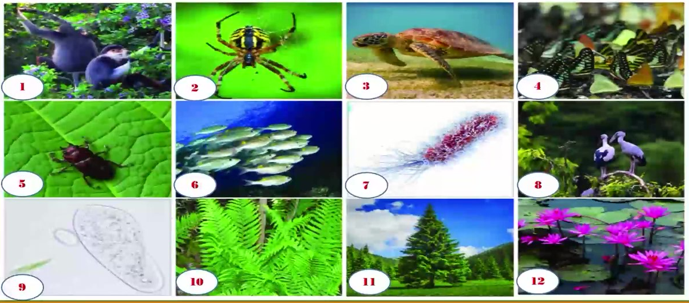 Tên SV
1. Khỉ (vooc)
2. Nhện
3. Rùa
4. Bướm
5. Bọ cam
6. Cá
7. Vi khuẩn 
8. Chim
9. Trùng giày
10. Dương xỉ
11. Cây thông 
12. Hoa súng
Kể tên một số sinh vật trong hình 22.1.
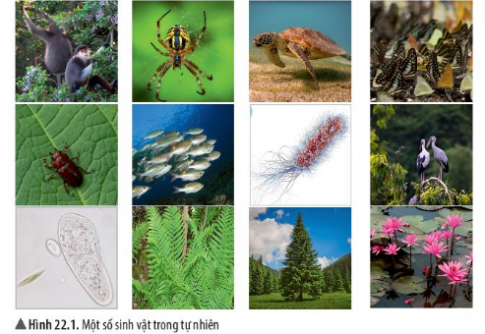 1
3
4
2
6
8
7
5
9
12
10
11
BÀI 22: PHÂN LOẠI THẾ GIỚI SỐNG
1. SỰ CẦN THIẾT CỦA VIỆC PHÂN LOẠI THẾ GIỚI SỐNG
Em hãy nhận xét về thế giới sống?
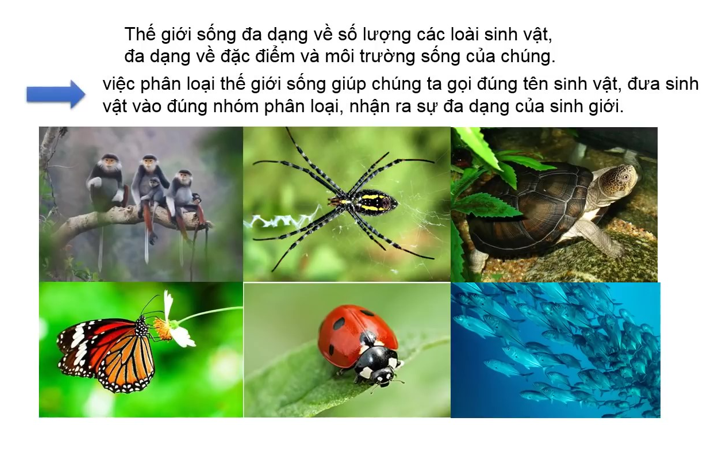 BÀI 22: PHÂN LOẠI THẾ GIỚI SỐNG
1. SỰ CẦN THIẾT CỦA VIỆC PHÂN LOẠI THẾ GIỚI SỐNG
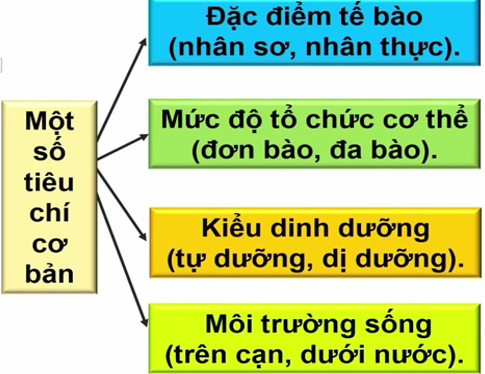 Thế giới sống có thể được phân loại theo những tiêu chí nào? Trên cơ sở đó em hãy phân loại các sinh vật trong hình 22.1?
BÀI 22: PHÂN LOẠI THẾ GIỚI SỐNG
1. SỰ CẦN THIẾT CỦA VIỆC PHÂN LOẠI THẾ GIỚI SỐNG
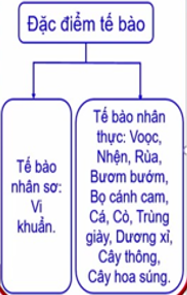 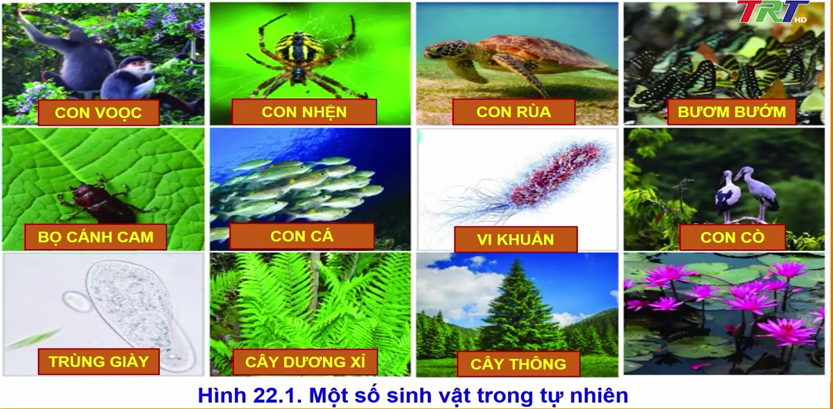 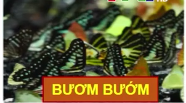 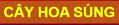 BÀI 22: PHÂN LOẠI THẾ GIỚI SỐNG
1. SỰ CẦN THIẾT CỦA VIỆC PHÂN LOẠI THẾ GIỚI SỐNG
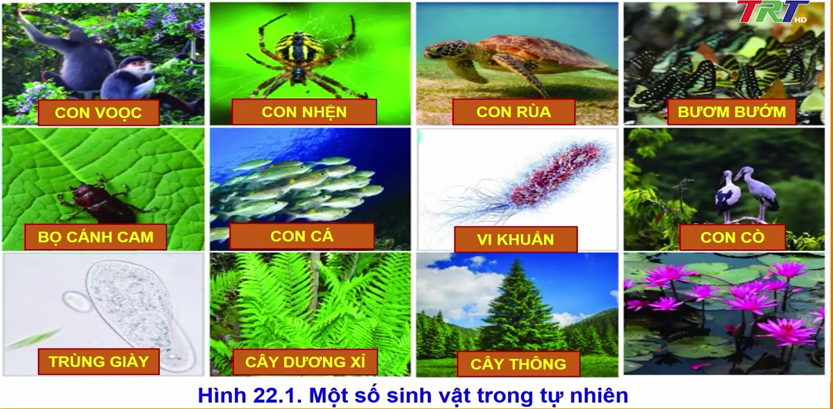 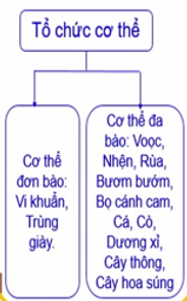 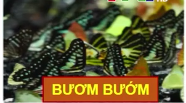 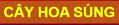 BÀI 22: PHÂN LOẠI THẾ GIỚI SỐNG
1. SỰ CẦN THIẾT CỦA VIỆC PHÂN LOẠI THẾ GIỚI SỐNG
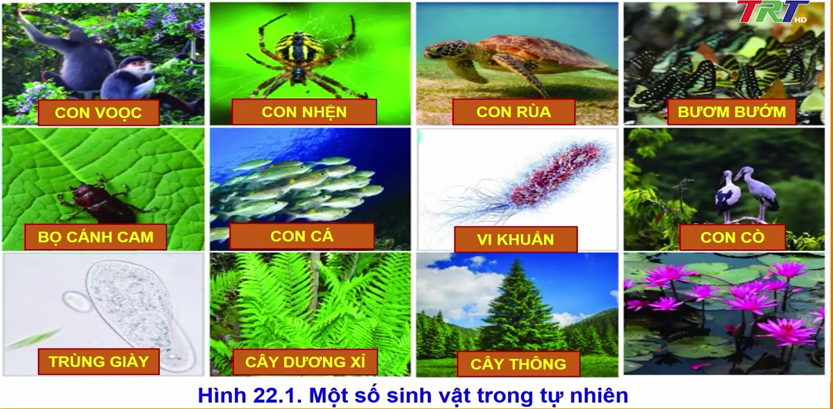 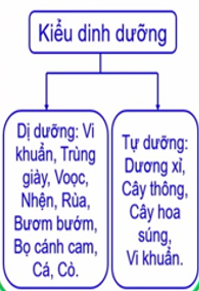 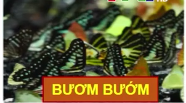 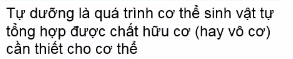 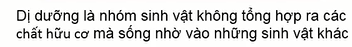 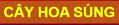 BÀI 22: PHÂN LOẠI THẾ GIỚI SỐNG
1. SỰ CẦN THIẾT CỦA VIỆC PHÂN LOẠI THẾ GIỚI SỐNG
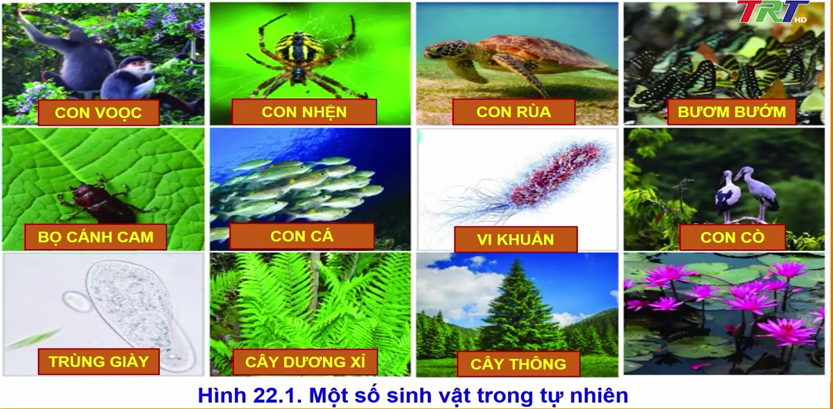 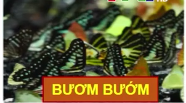 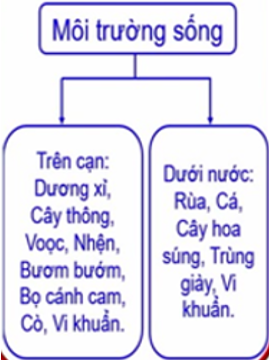 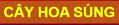 BÀI 22: PHÂN LOẠI THẾ GIỚI SỐNG
1. SỰ CẦN THIẾT CỦA VIỆC PHÂN LOẠI THẾ GIỚI SỐNG
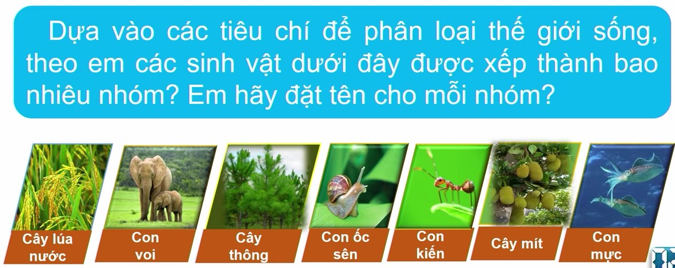 BÀI 22: PHÂN LOẠI THẾ GIỚI SỐNG
1. SỰ CẦN THIẾT CỦA VIỆC PHÂN LOẠI THẾ GIỚI SỐNG
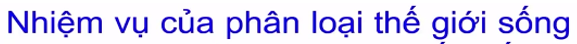 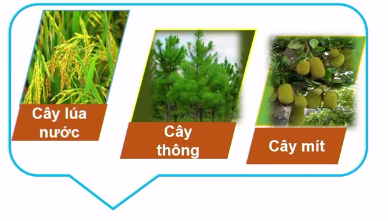 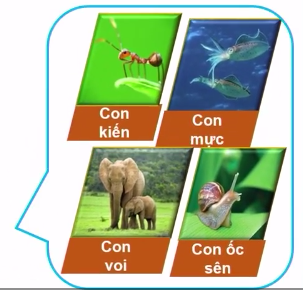 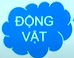 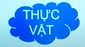 BÀI 22: PHÂN LOẠI THẾ GIỚI SỐNG
1. SỰ CẦN THIẾT CỦA VIỆC PHÂN LOẠI THẾ GIỚI SỐNG
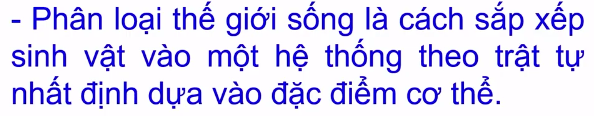 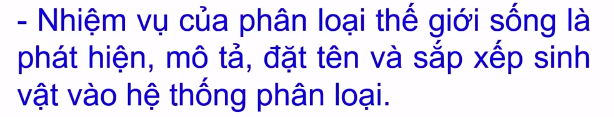 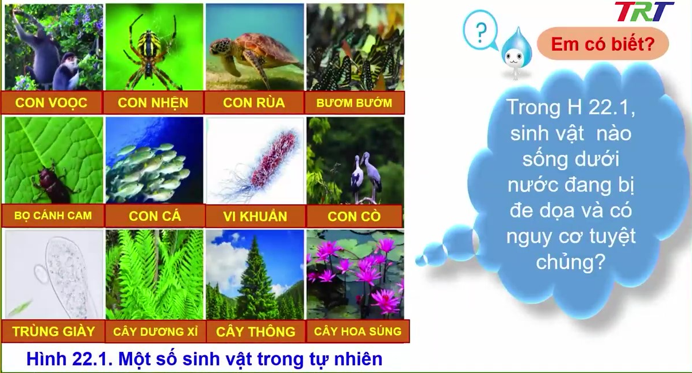 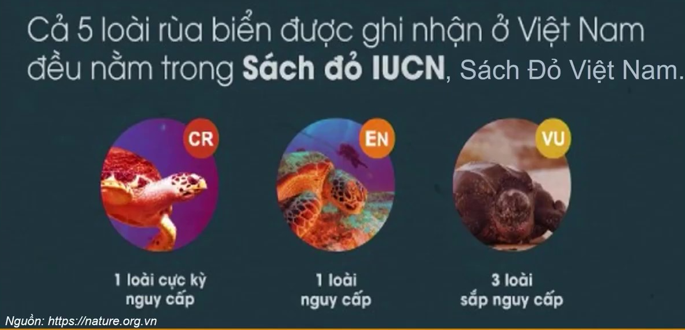 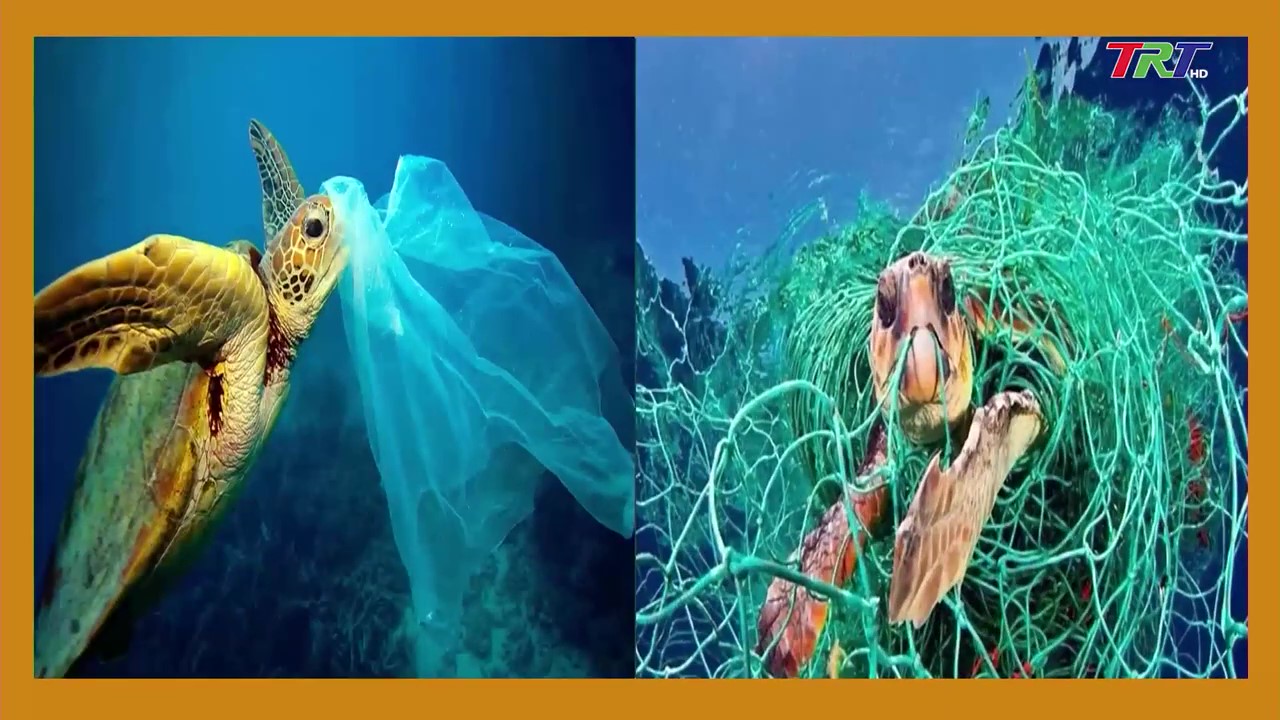 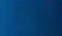 LUYỆN TẬP
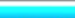 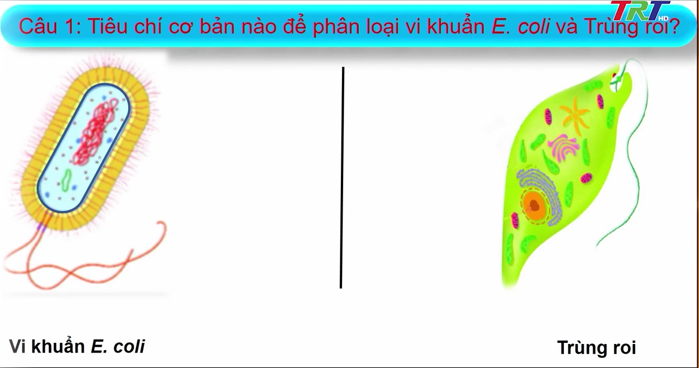 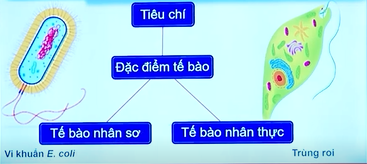 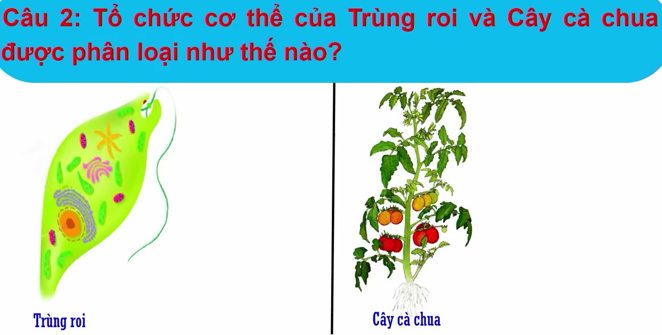 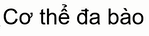 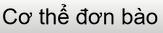 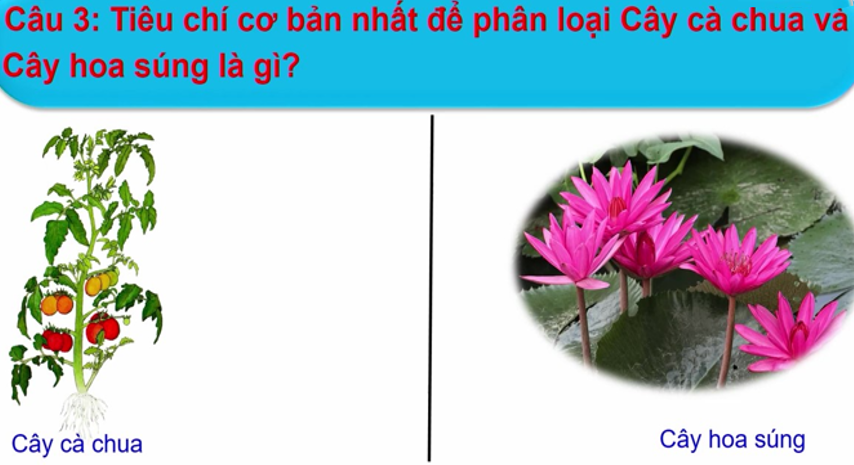 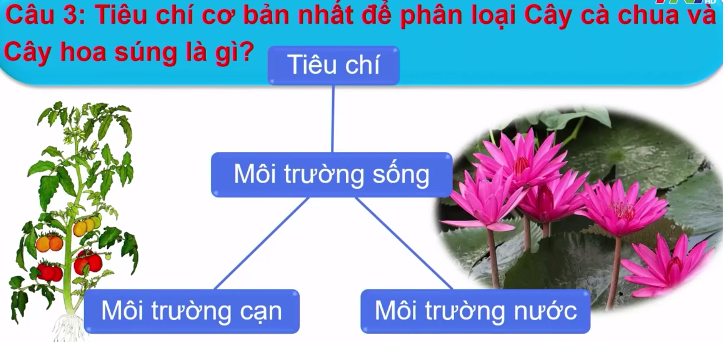 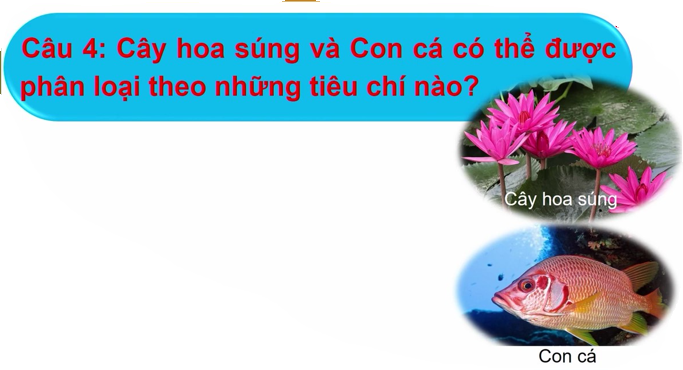 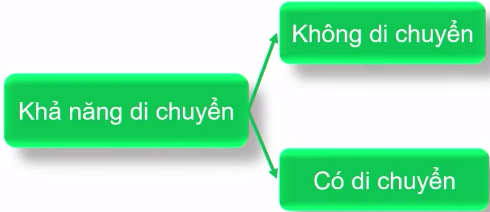 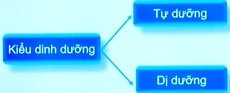 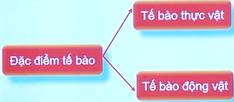 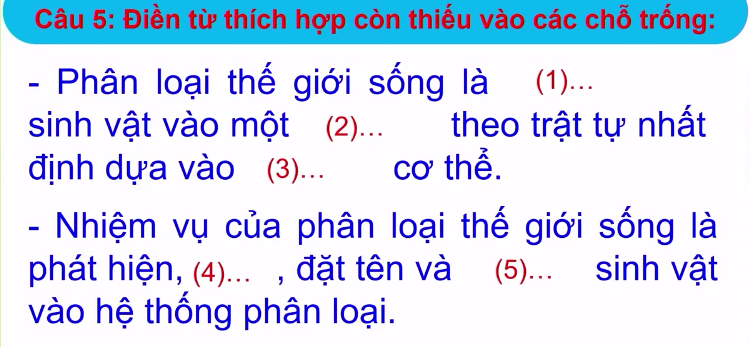 cách sắp xếp
hệ thống
đặc điểm
mô tả
sắp xếp
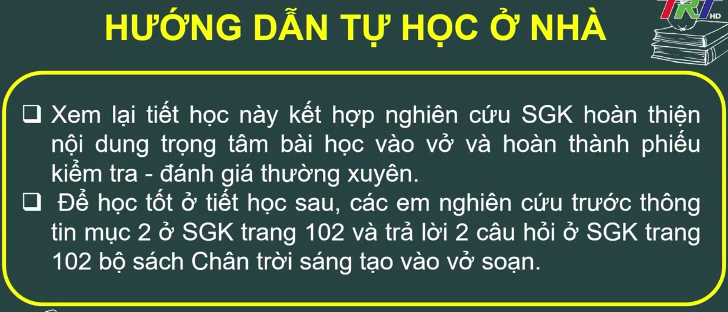 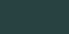